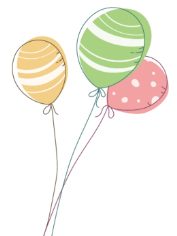 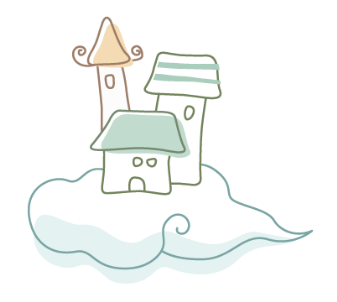 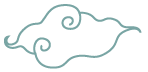 BABY生日相册
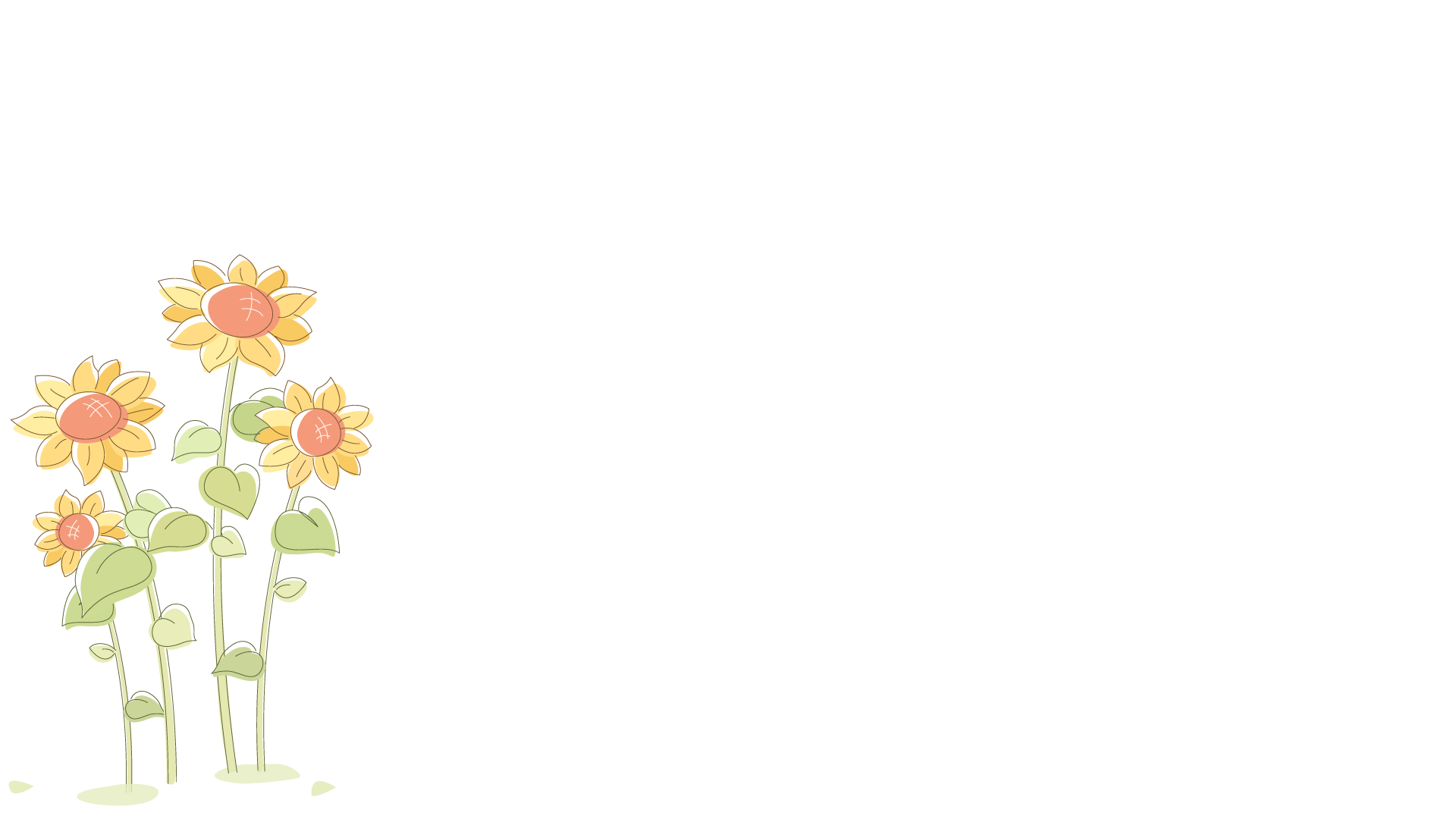 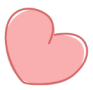 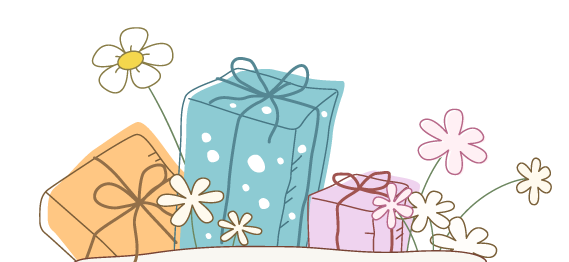 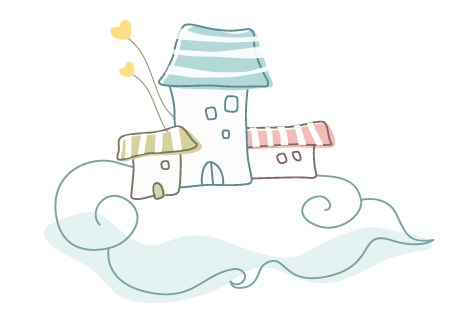 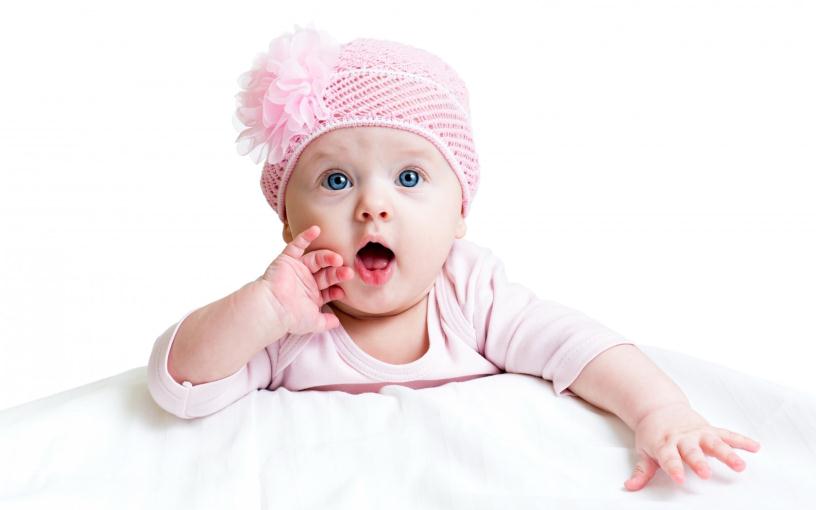 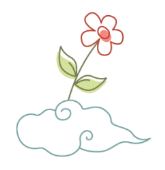 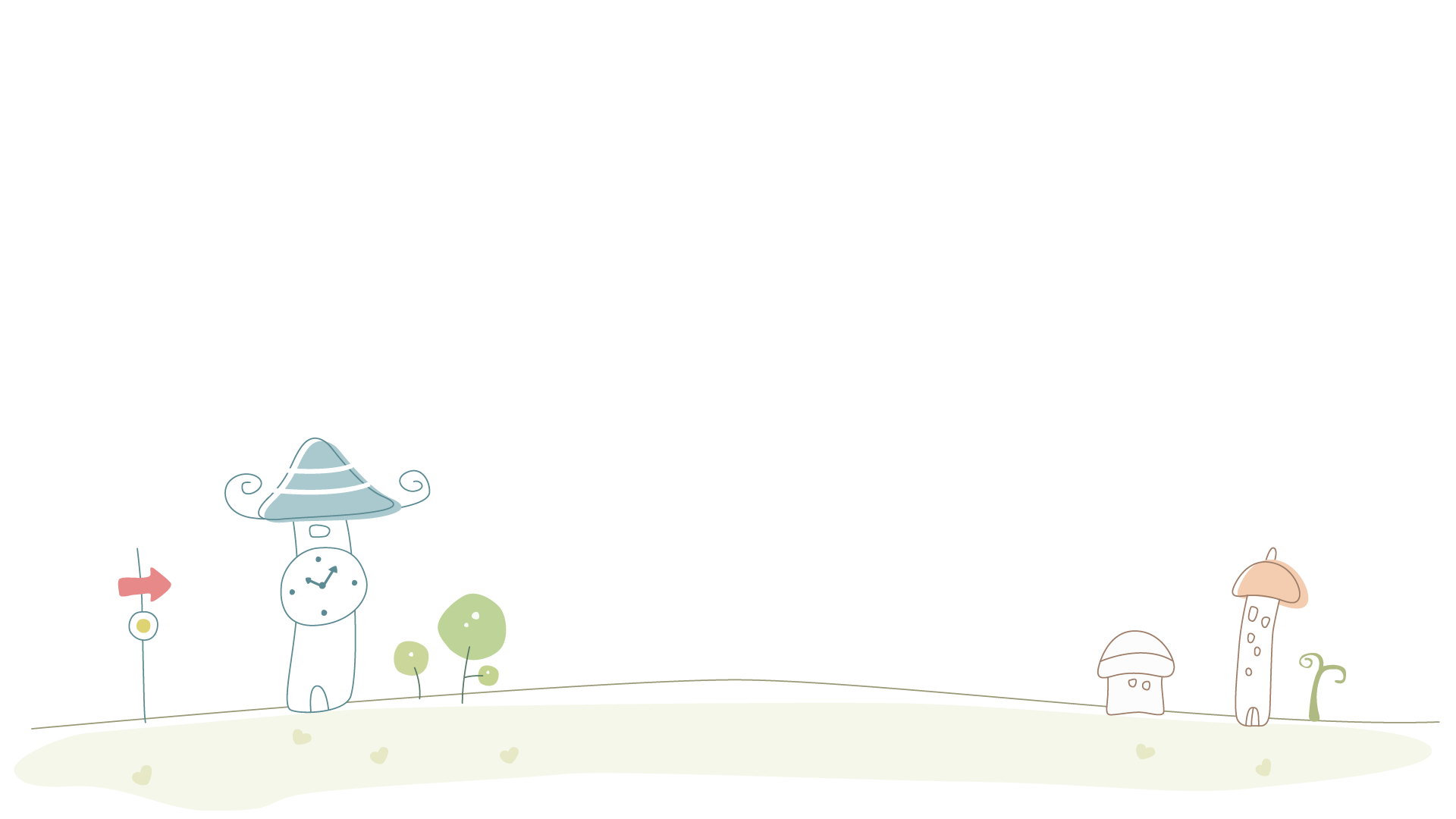 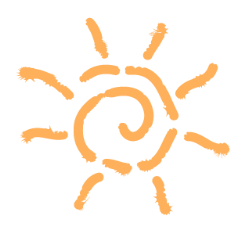 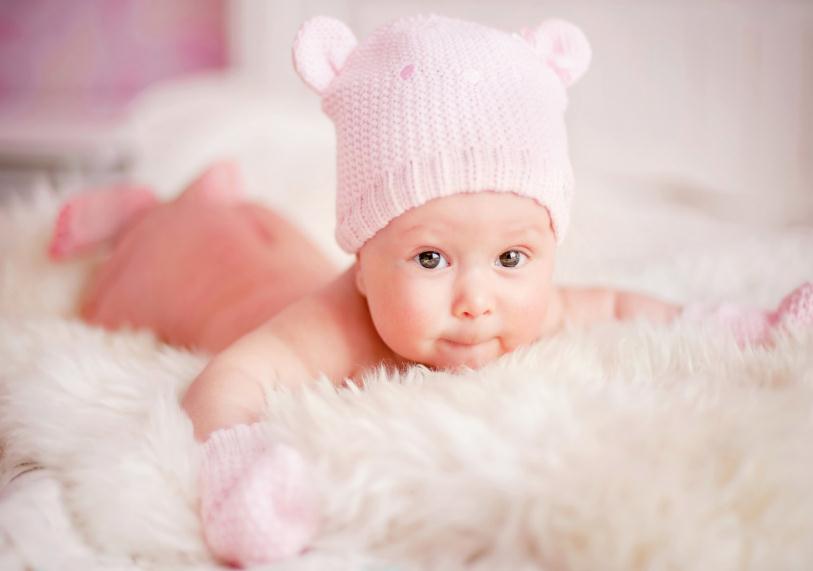 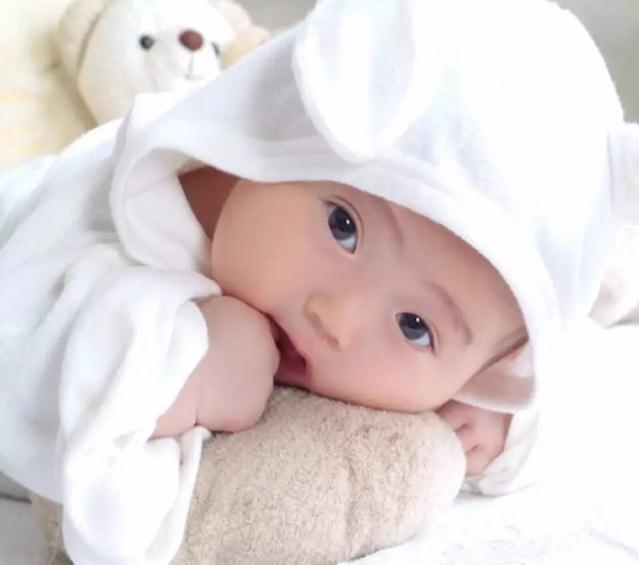 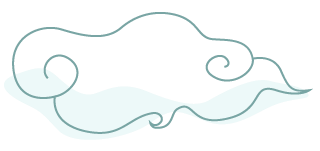 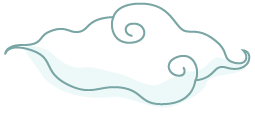 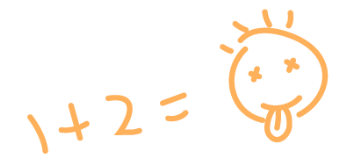 Happy baby
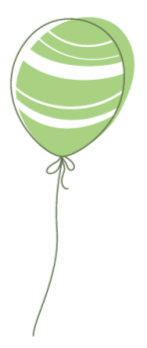 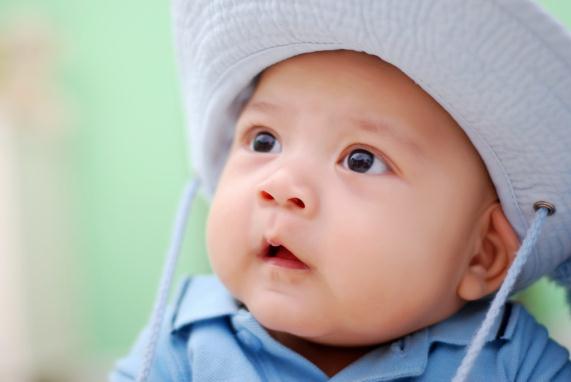 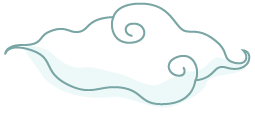 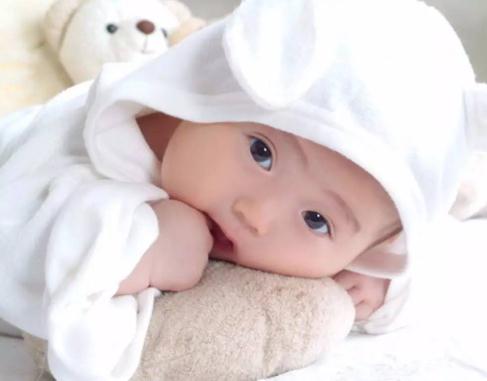 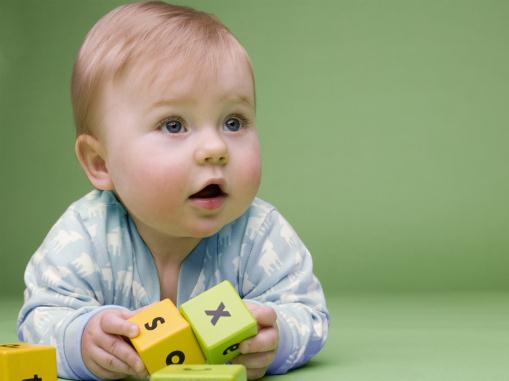 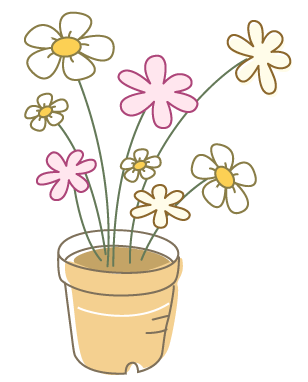 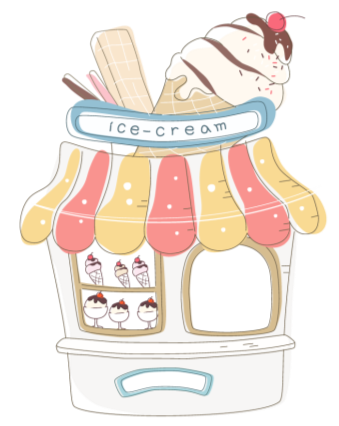 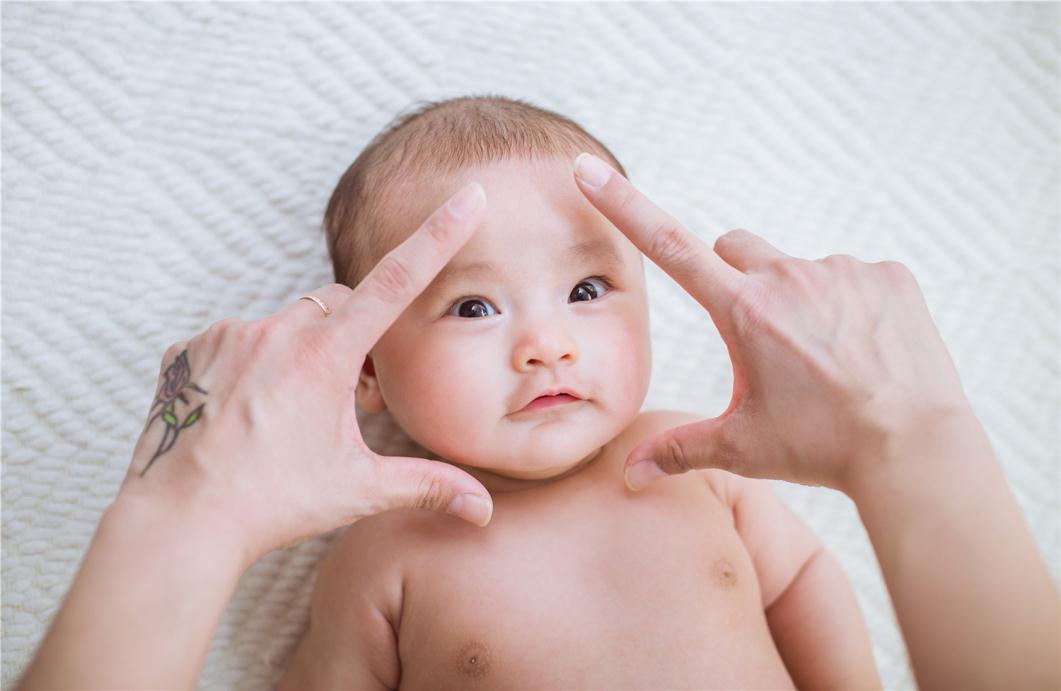 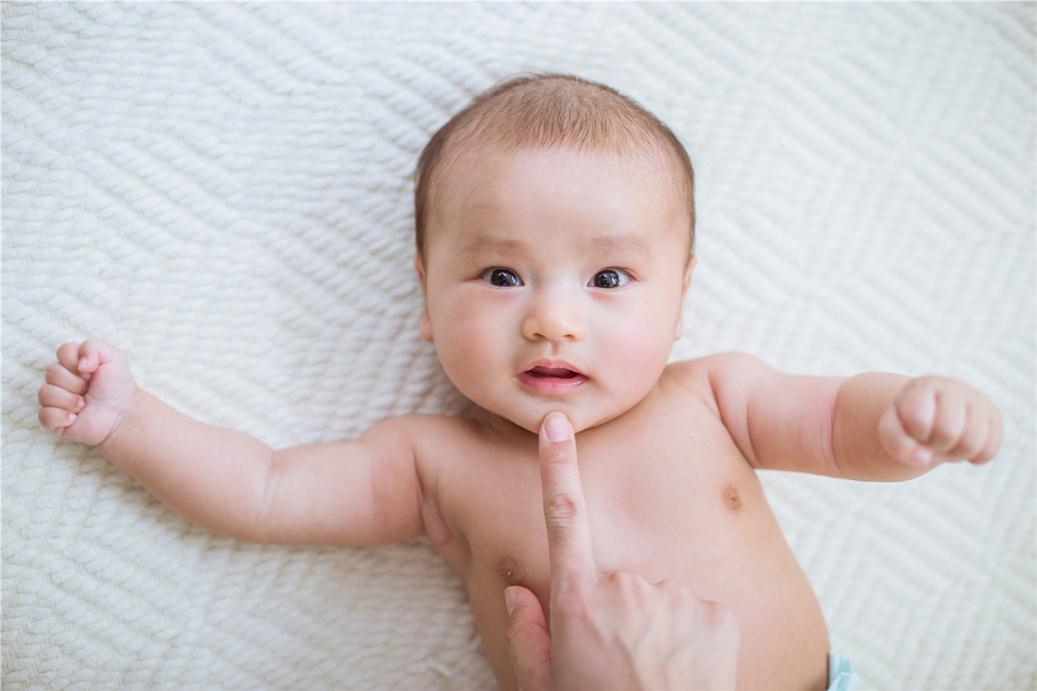 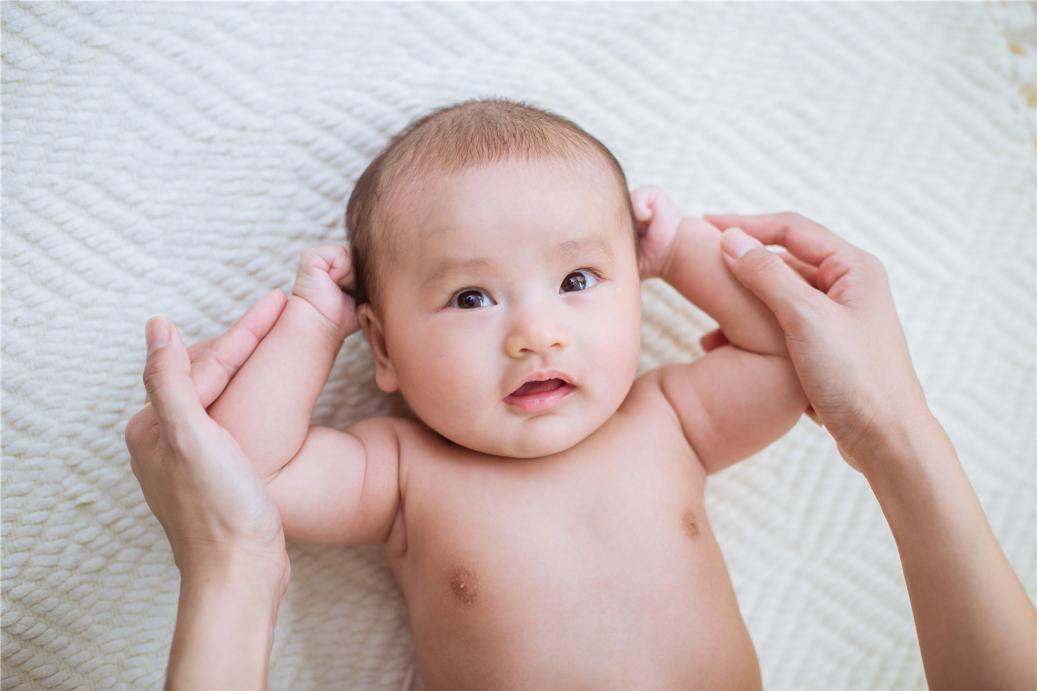 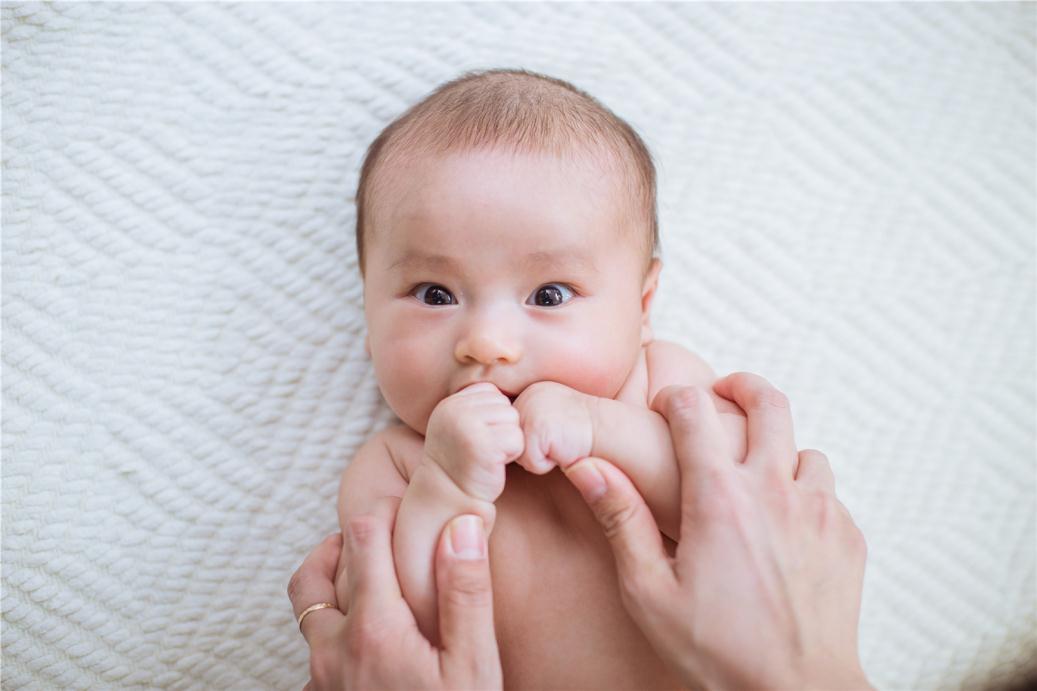 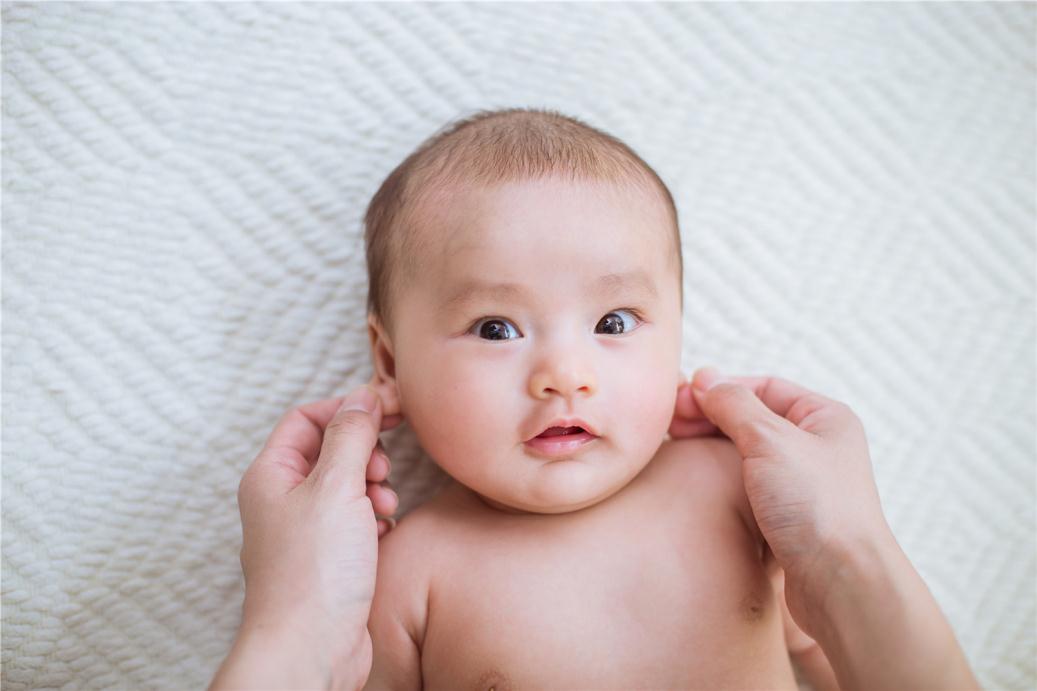 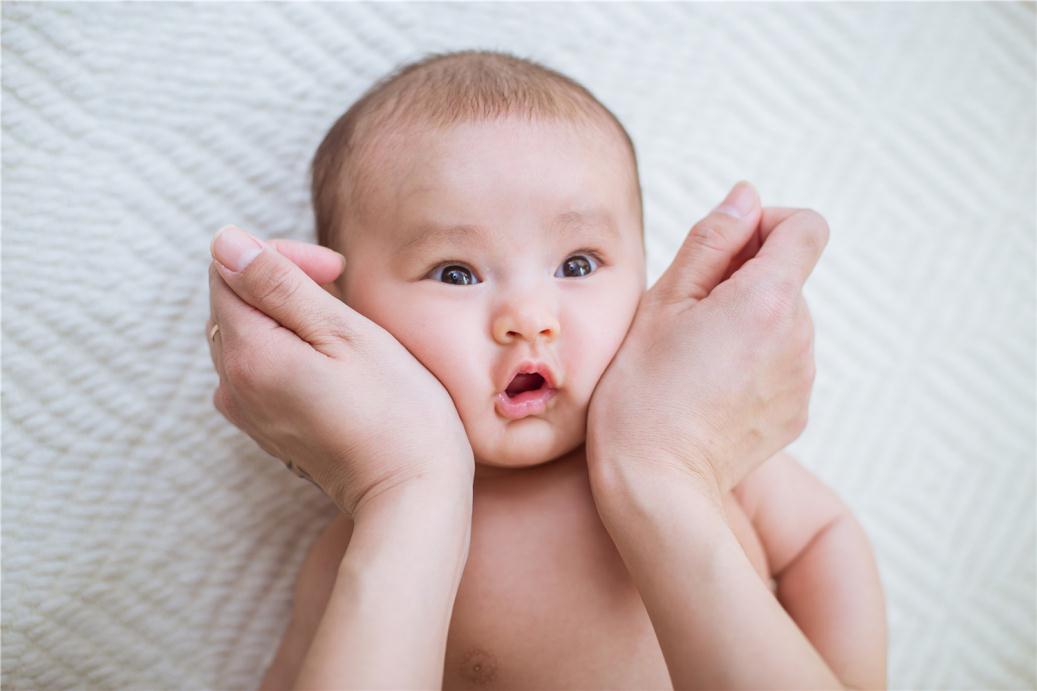 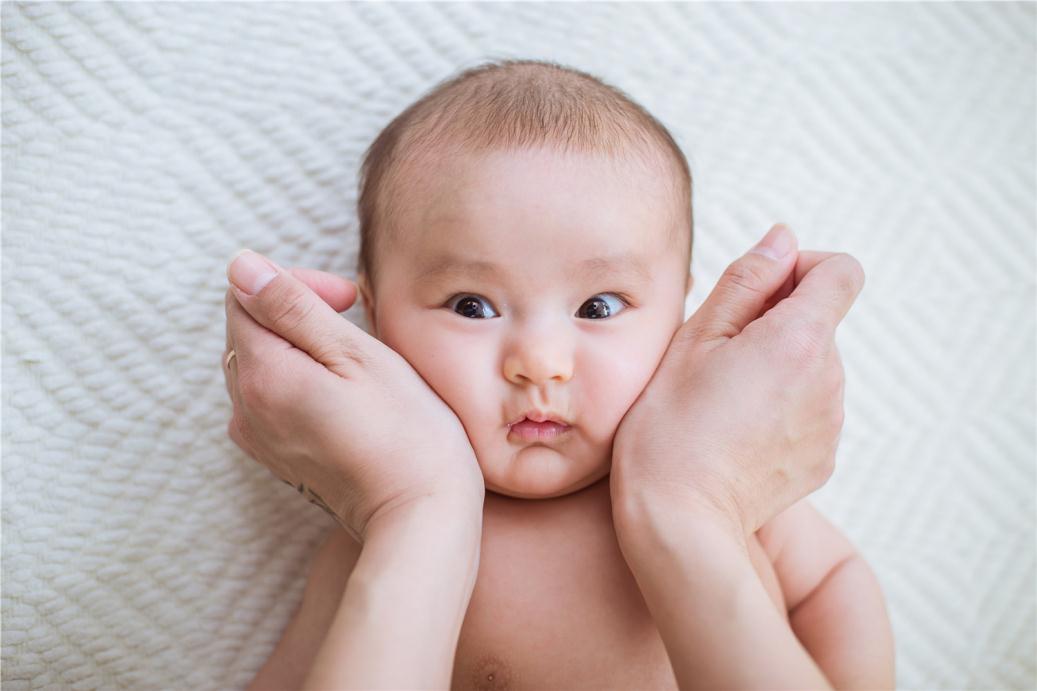 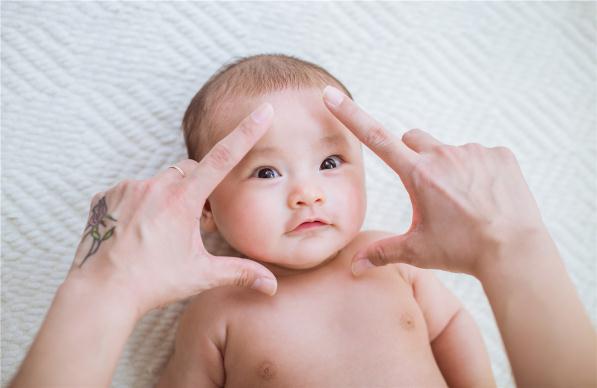 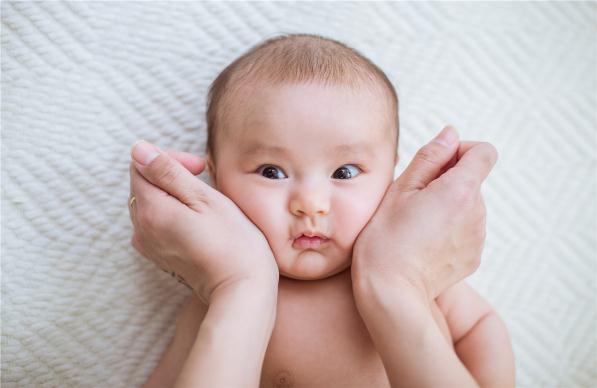 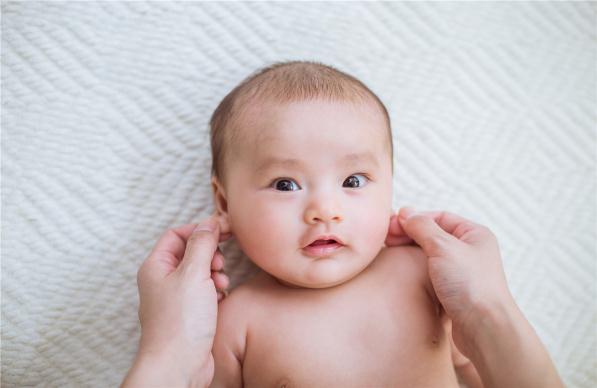 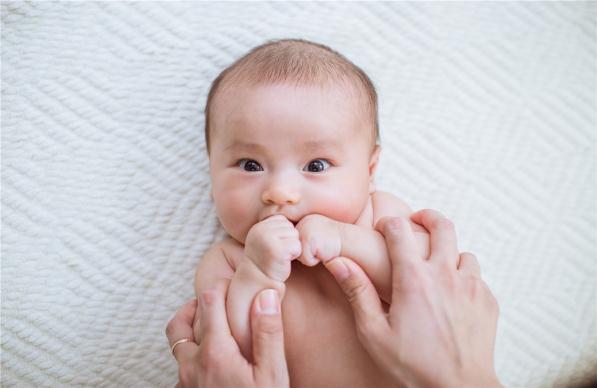 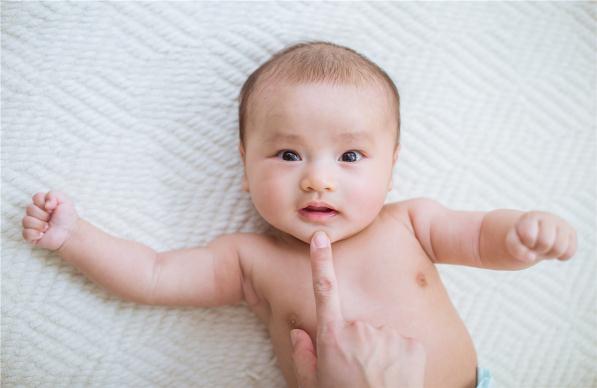 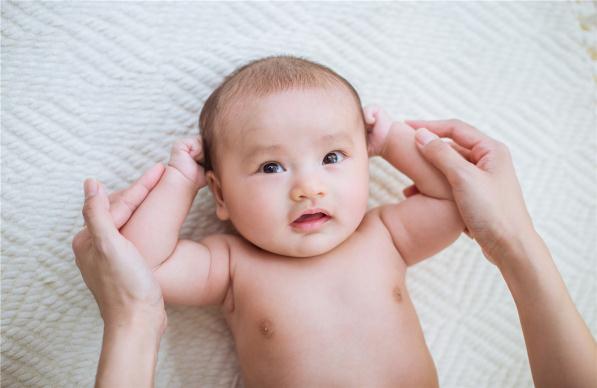 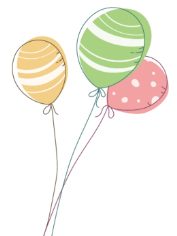 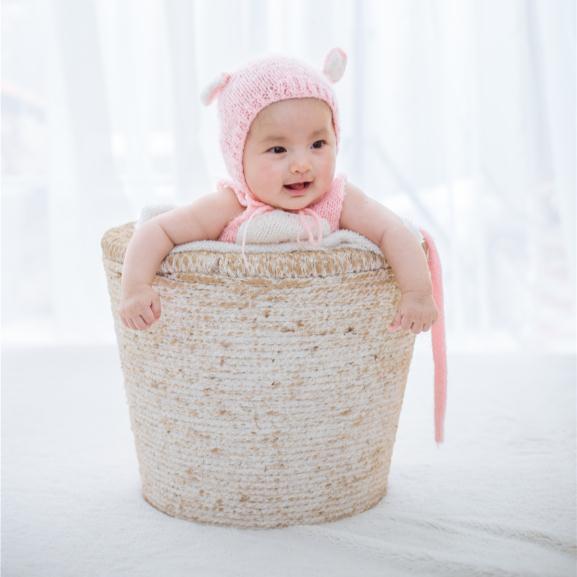 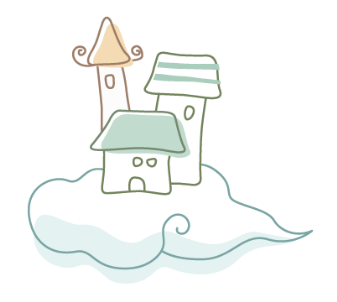 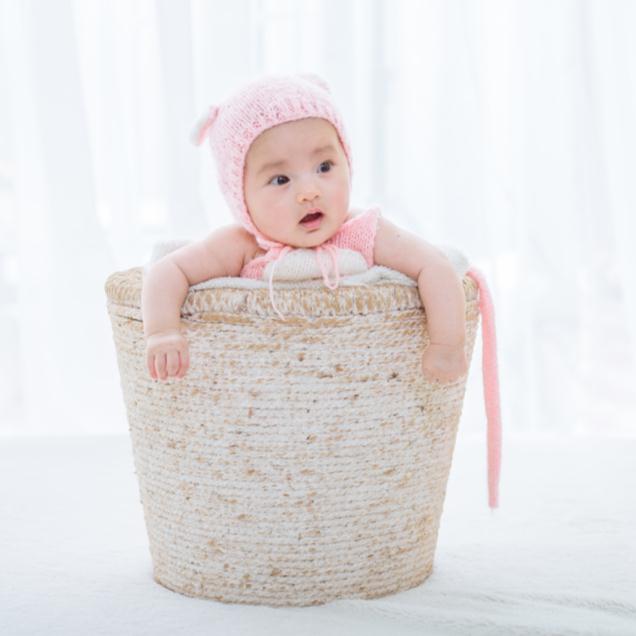 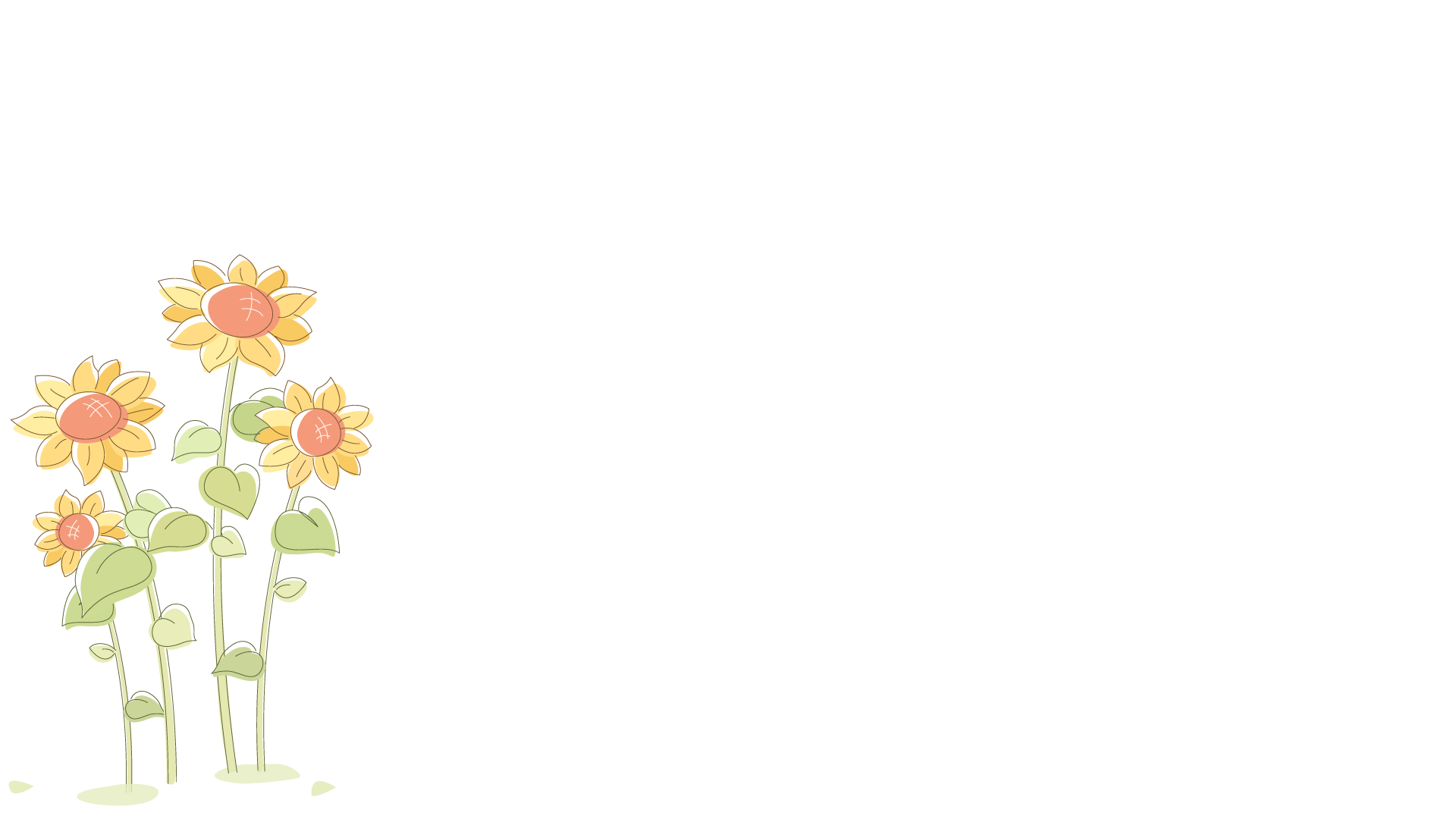 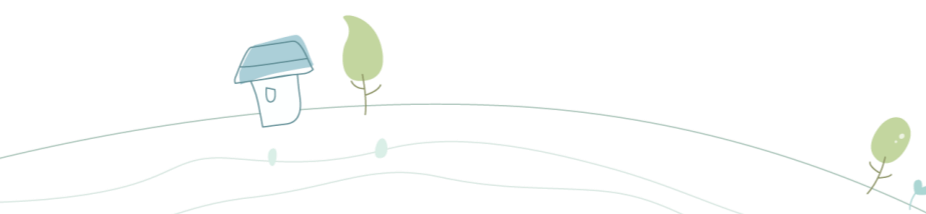 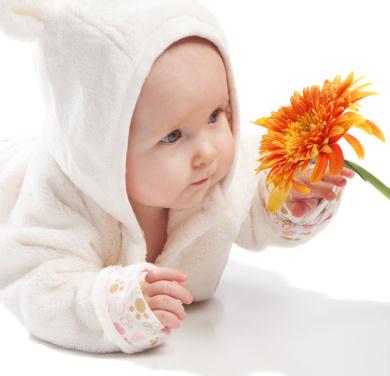 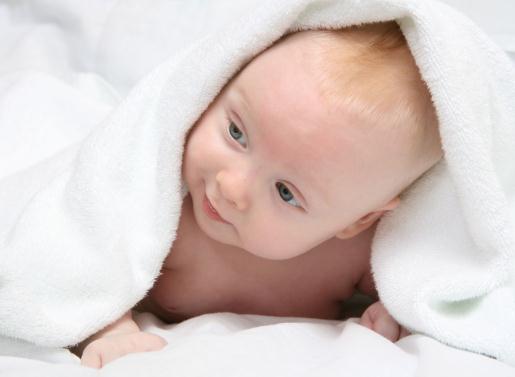 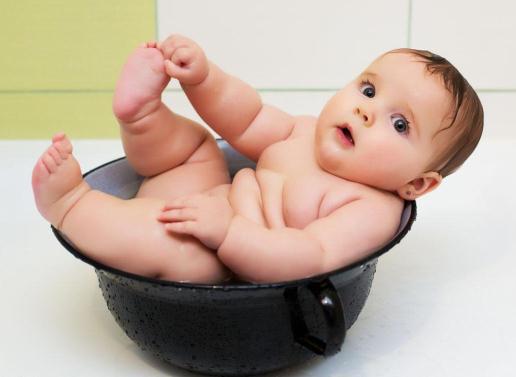 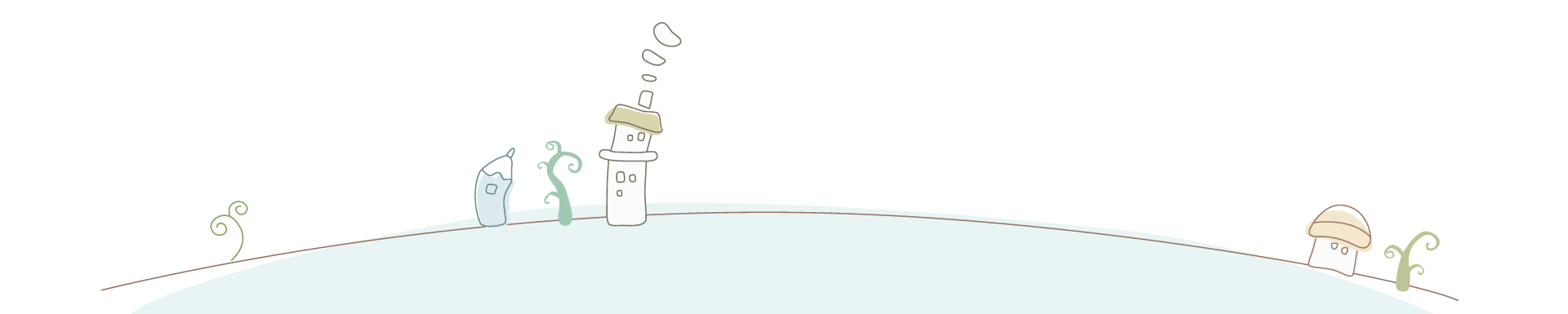 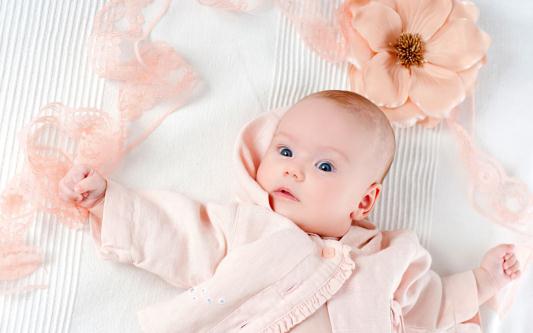 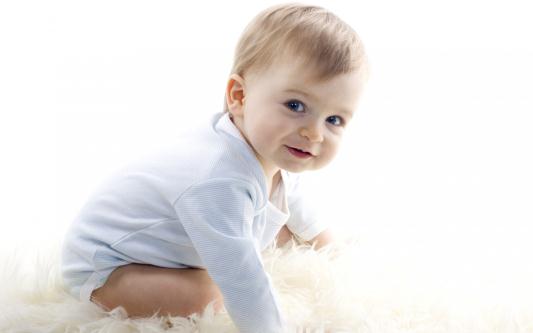 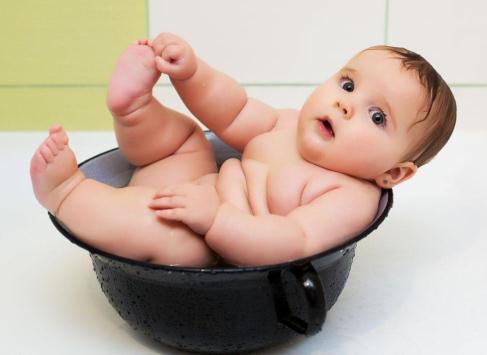 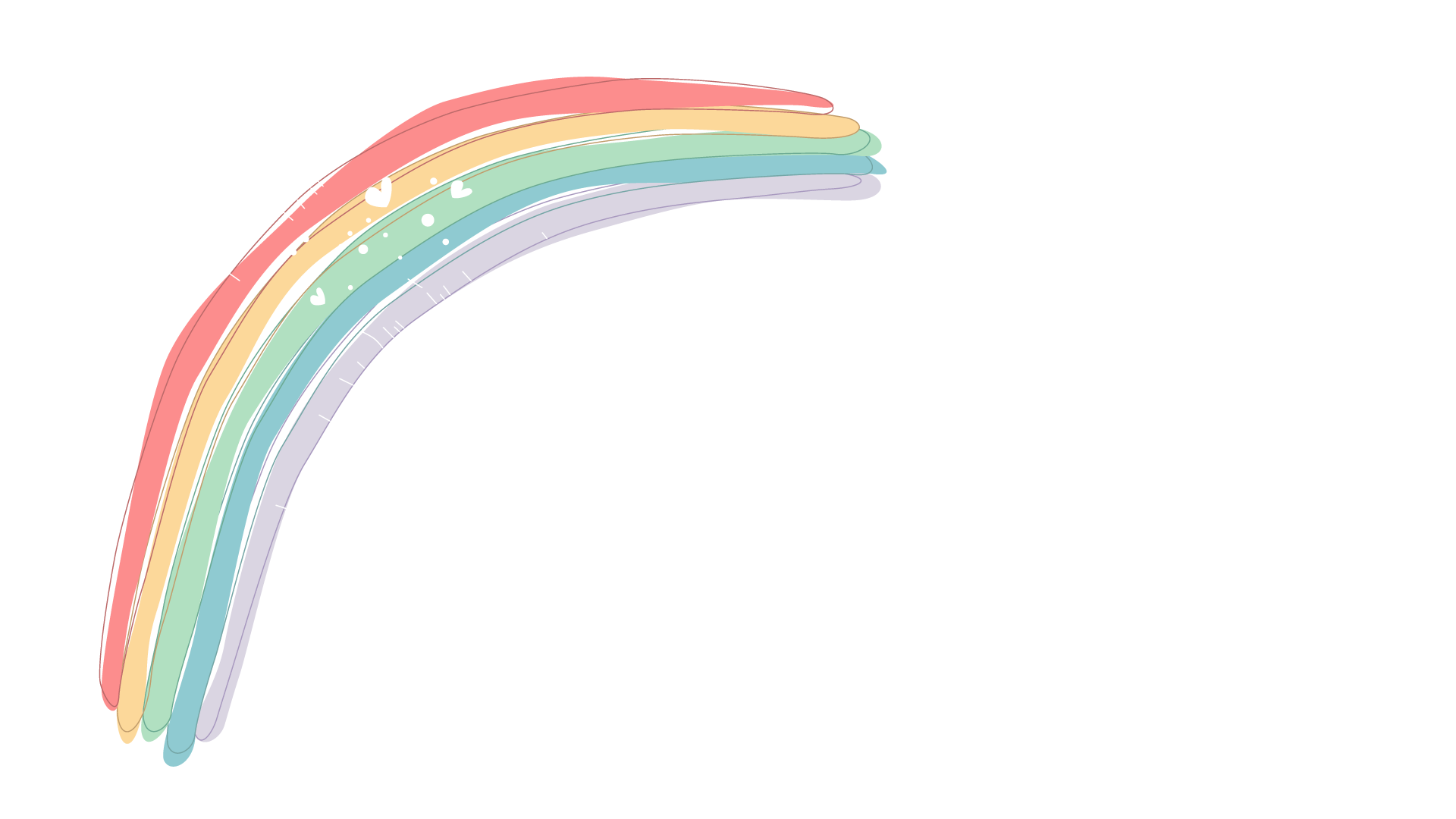 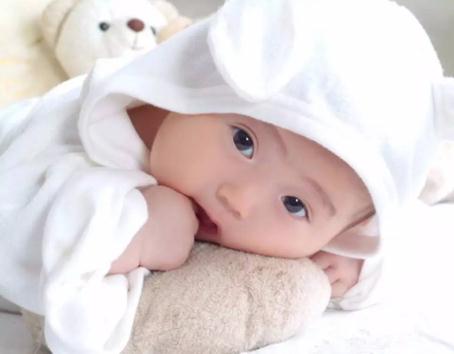 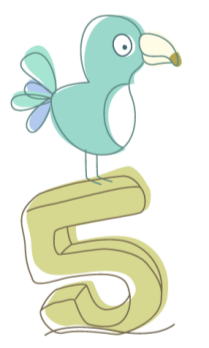 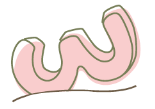 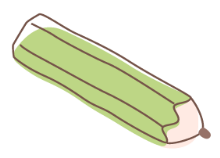 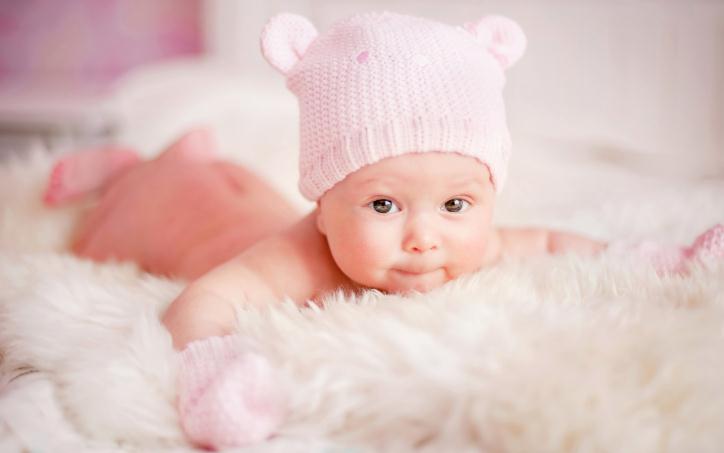 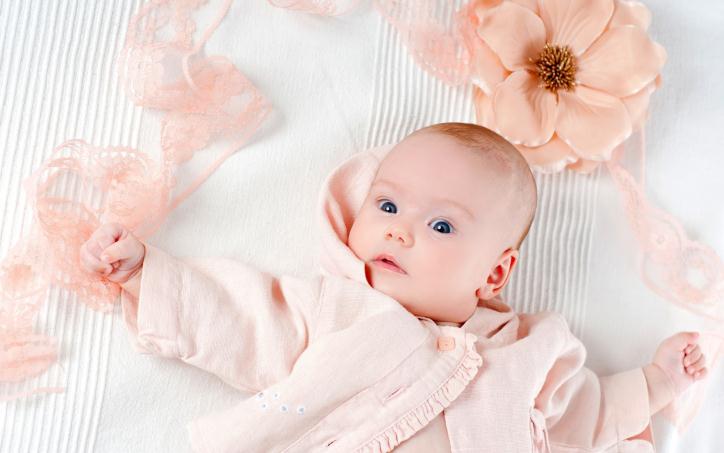 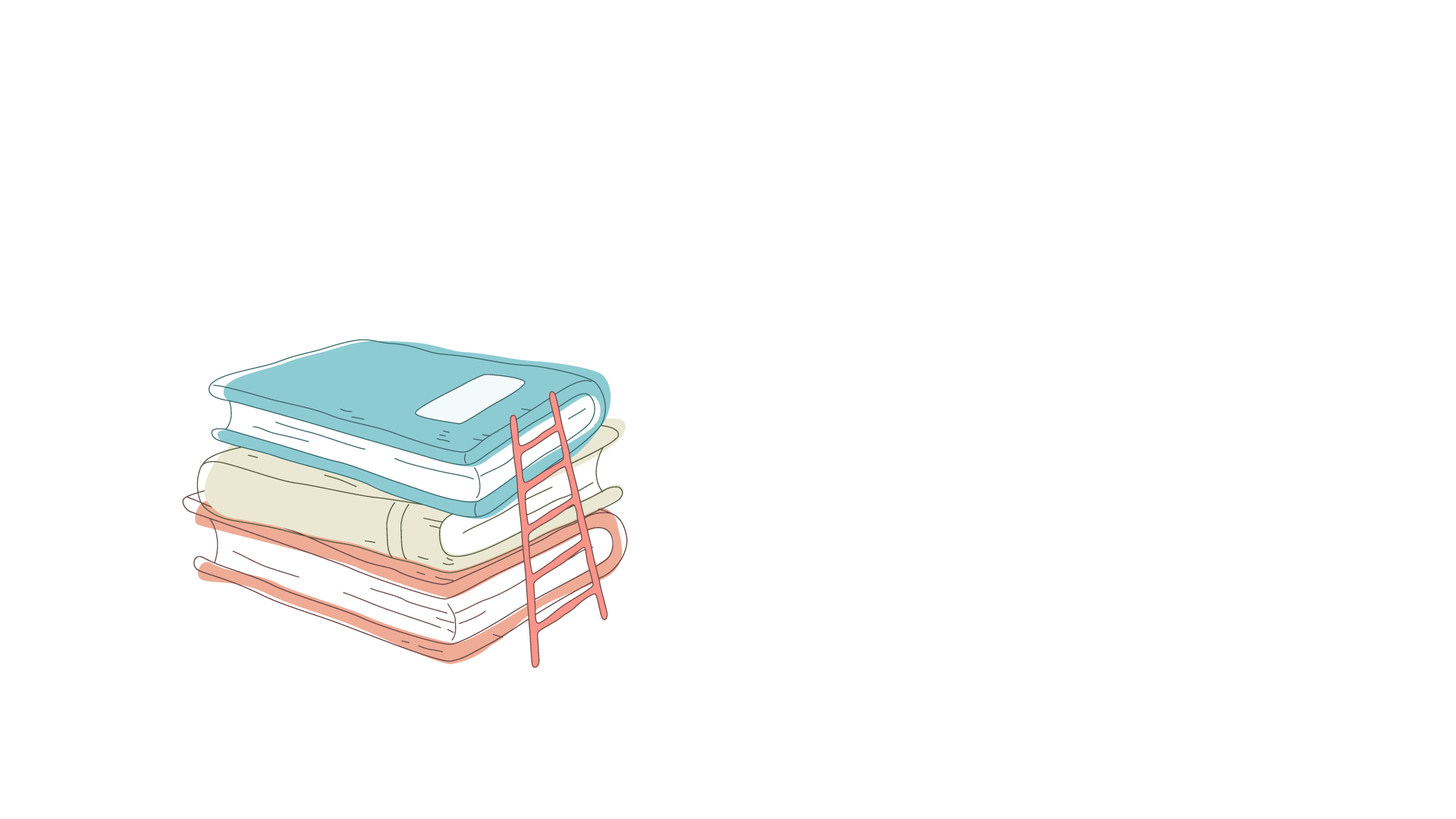 Baby
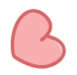 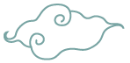 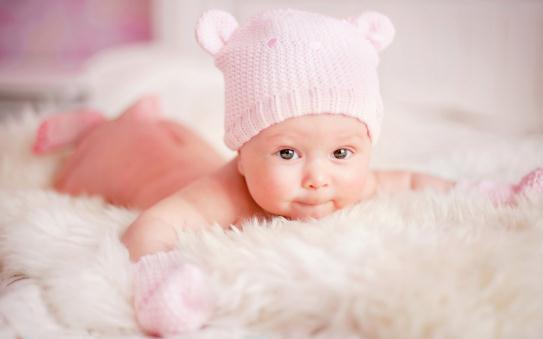 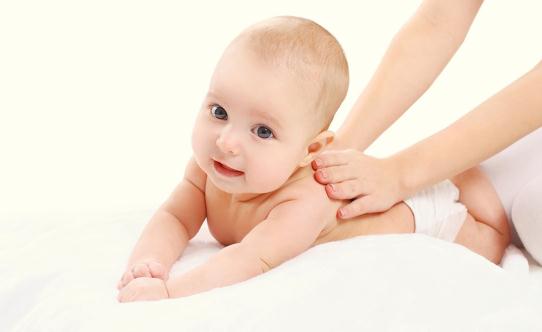 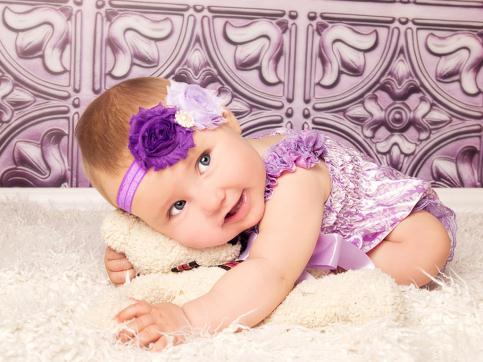 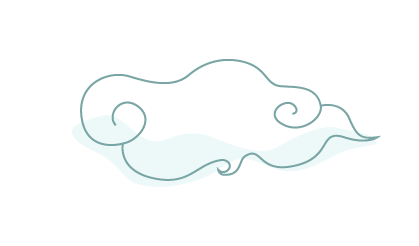 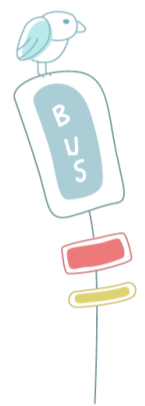 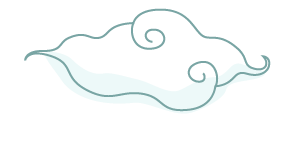 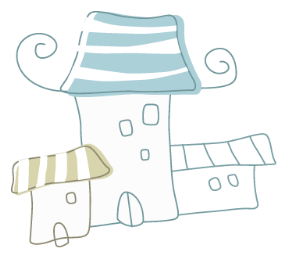 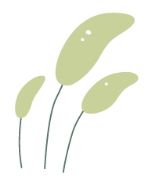 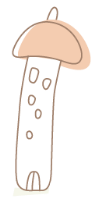 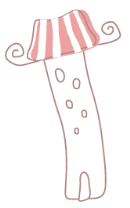 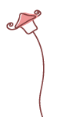 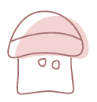 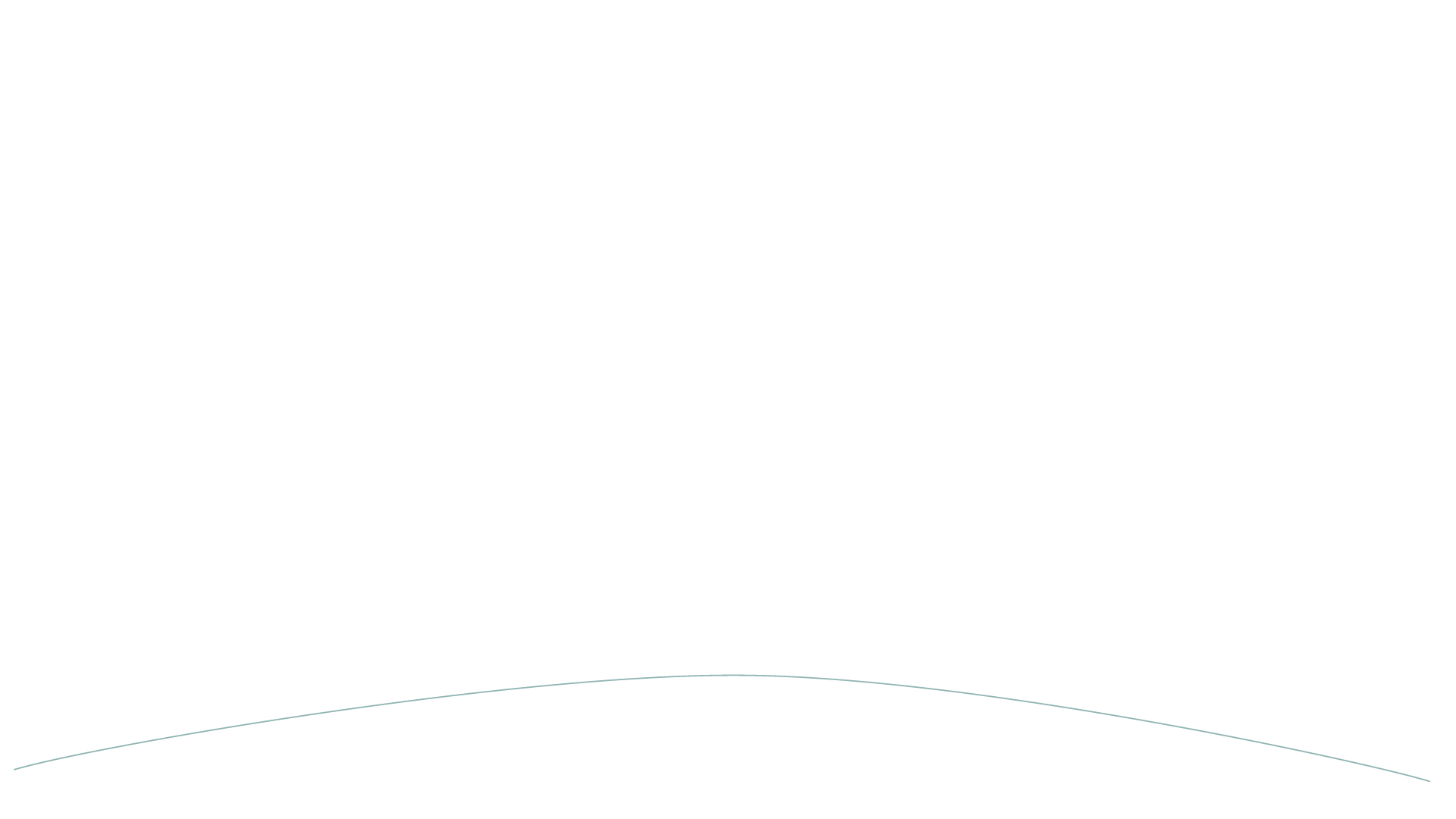 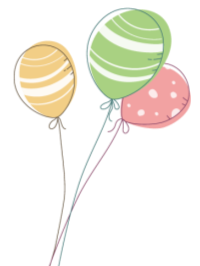 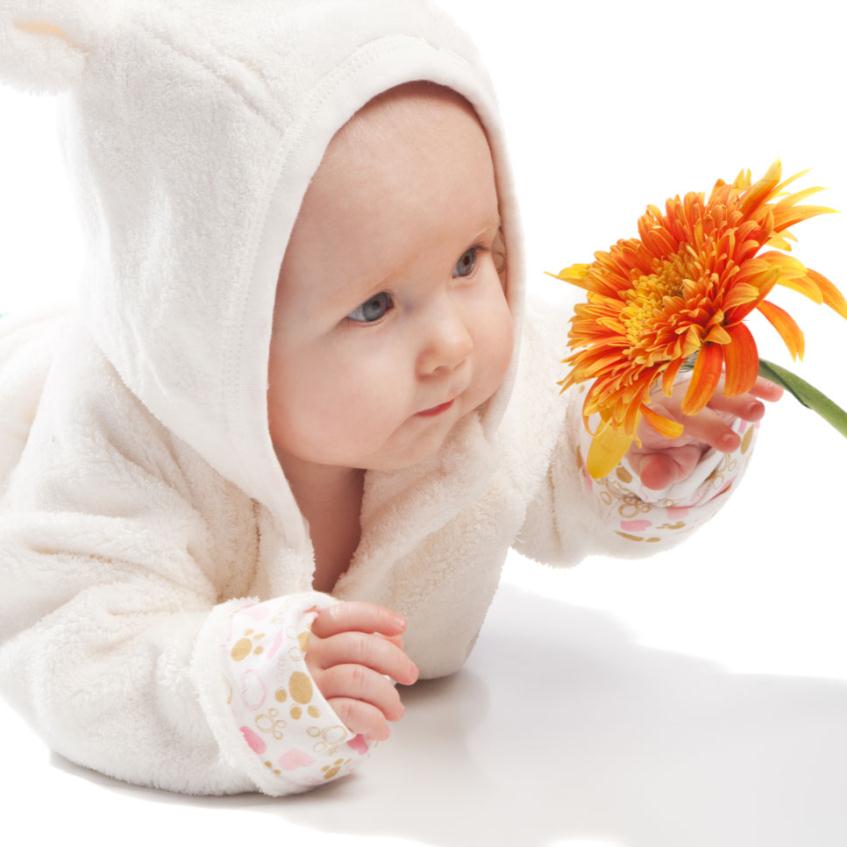 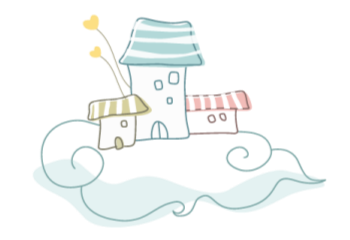 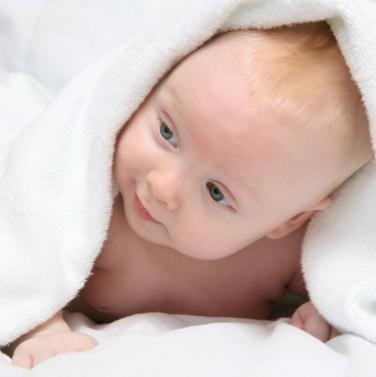 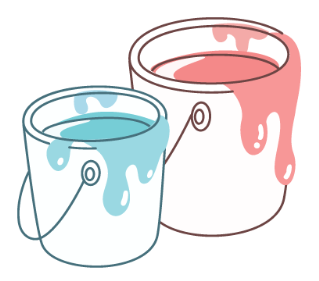 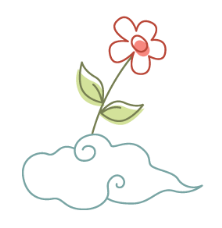 Happy baby
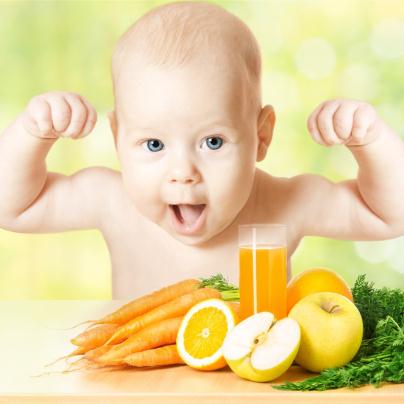 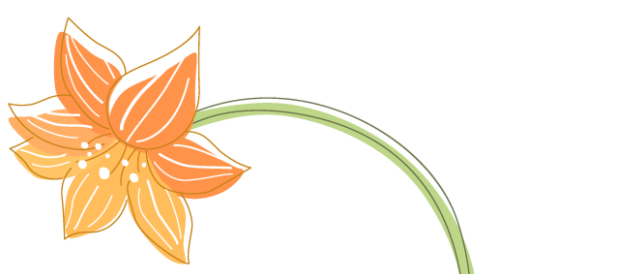 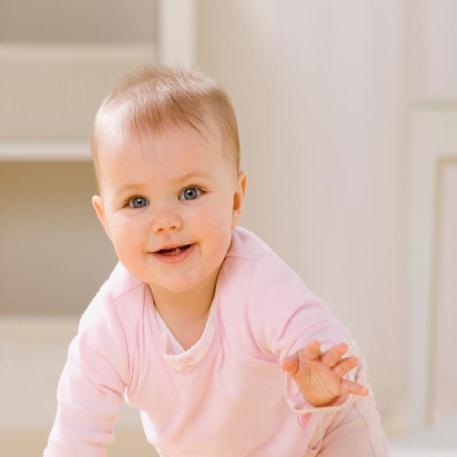 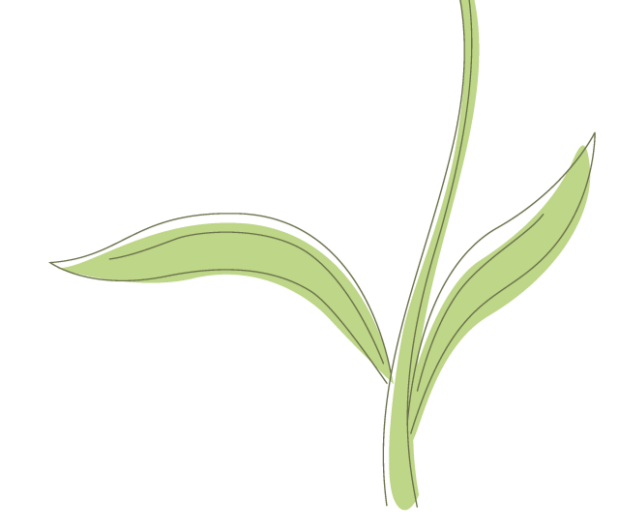 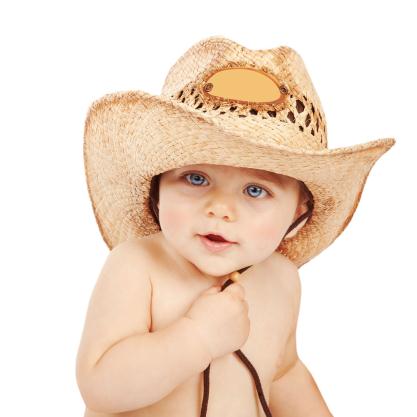 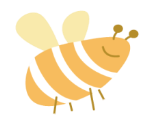 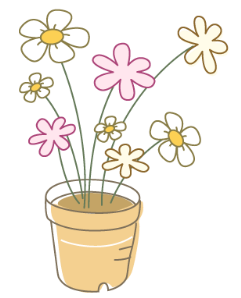 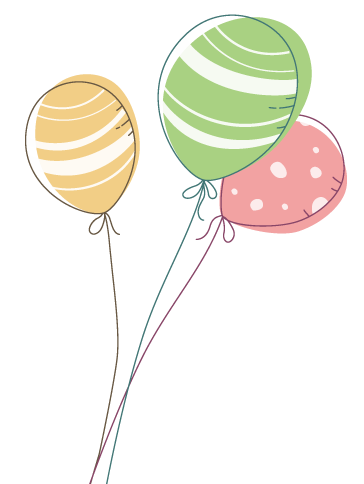 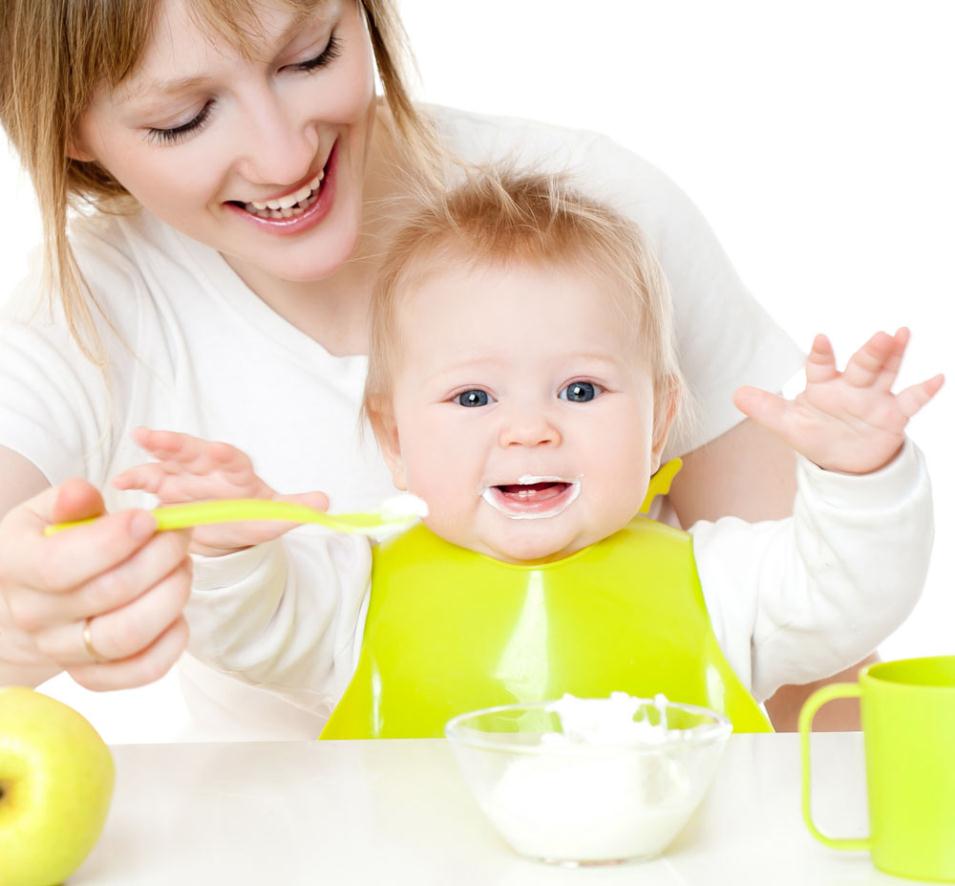 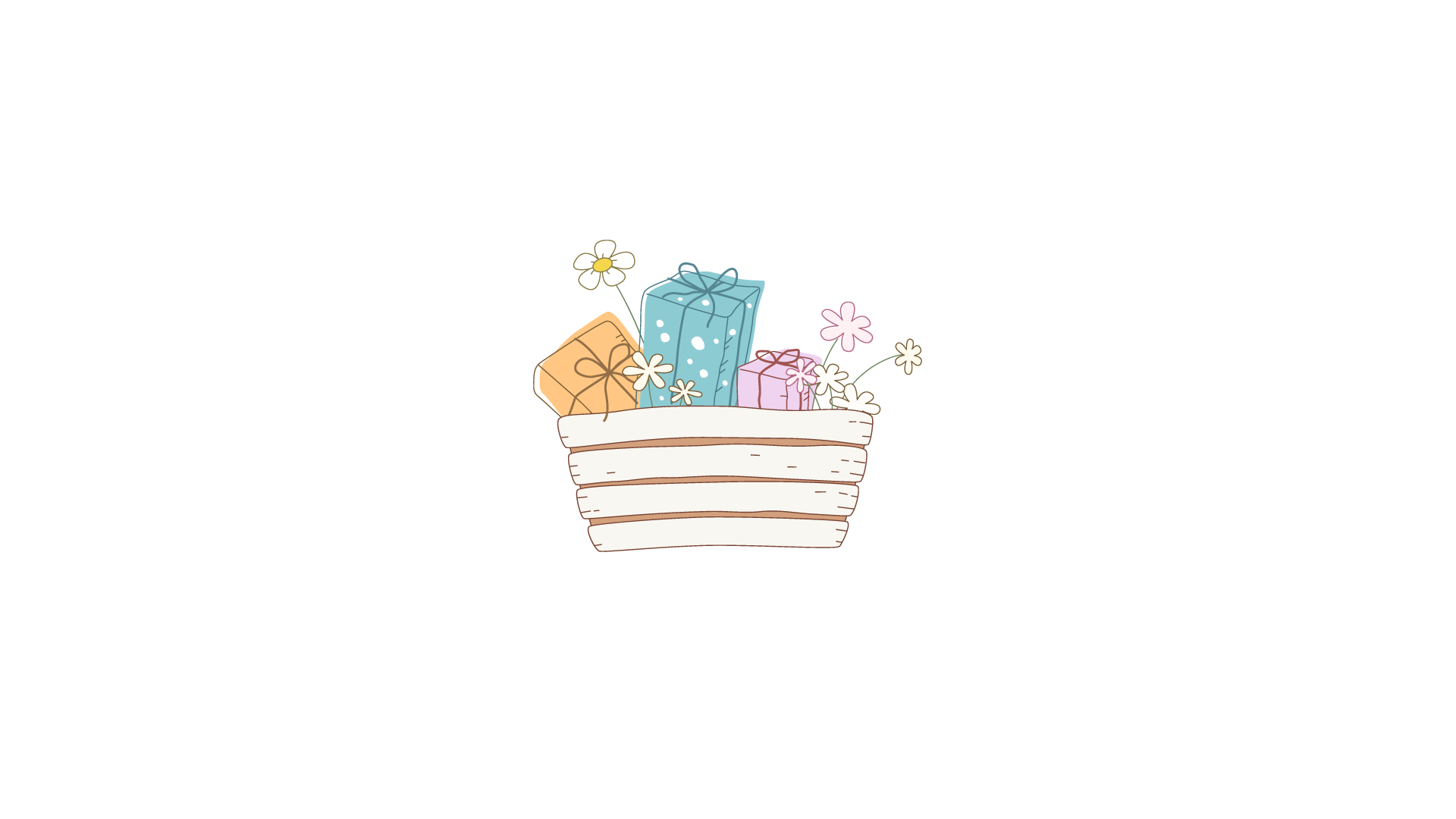 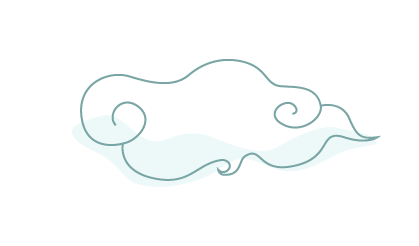 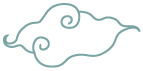 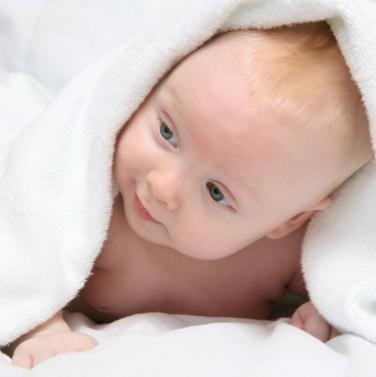 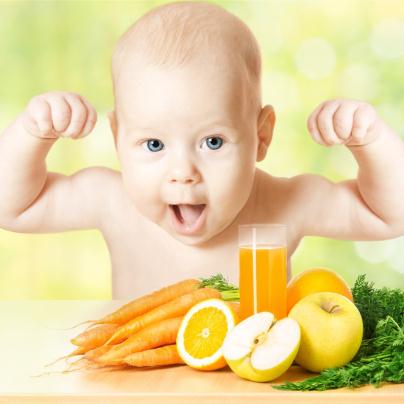 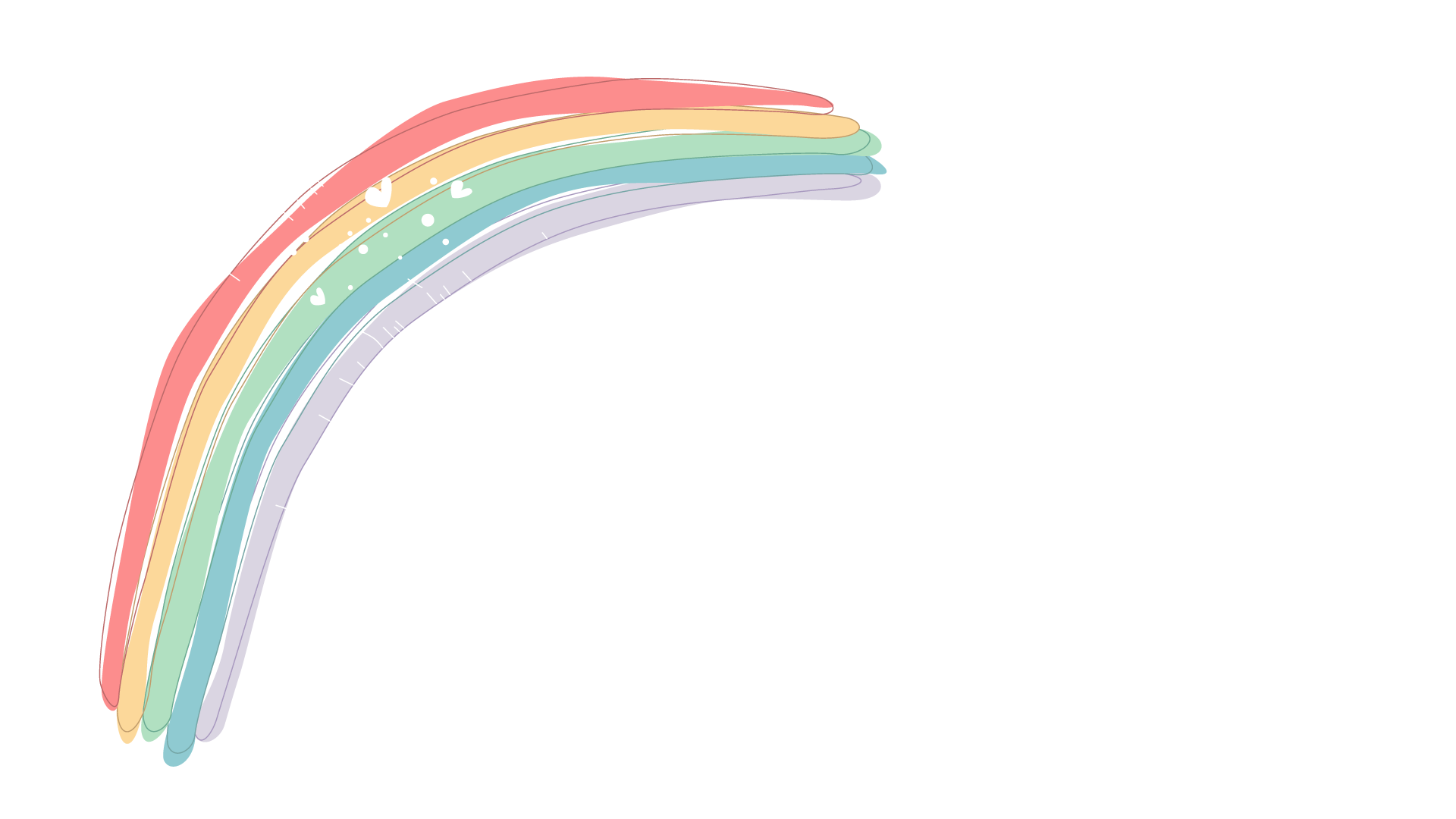 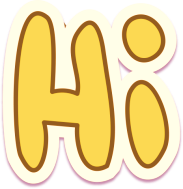 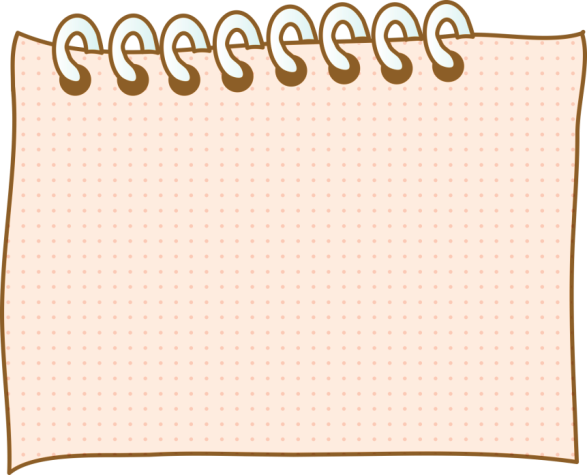 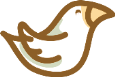 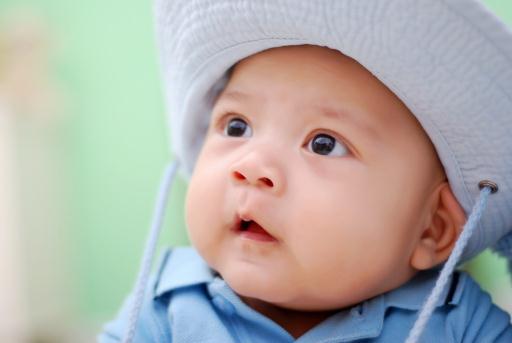 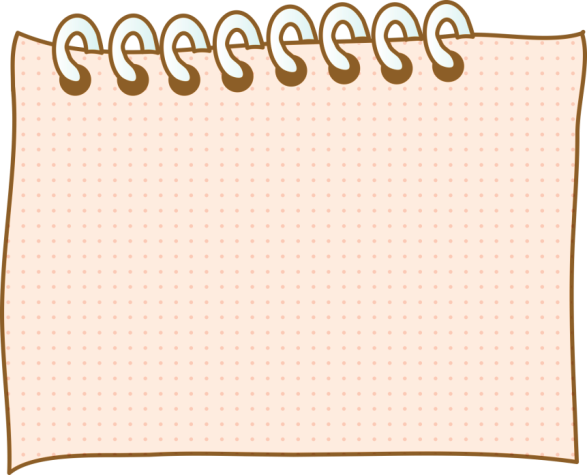 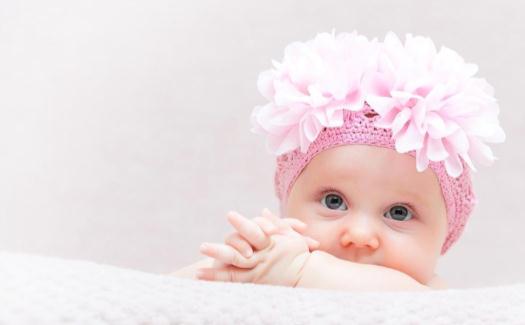 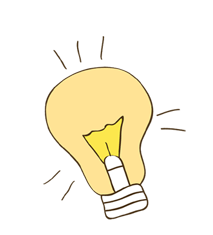 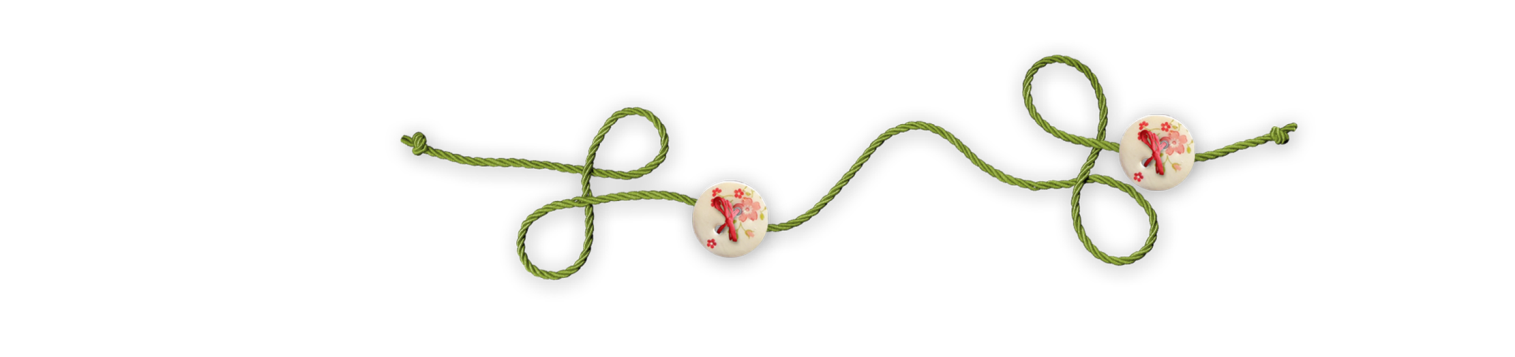 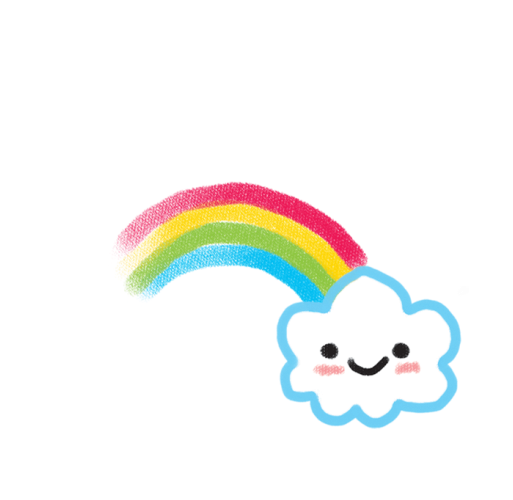 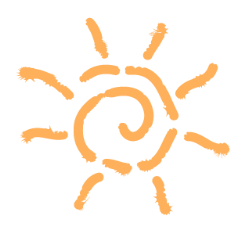 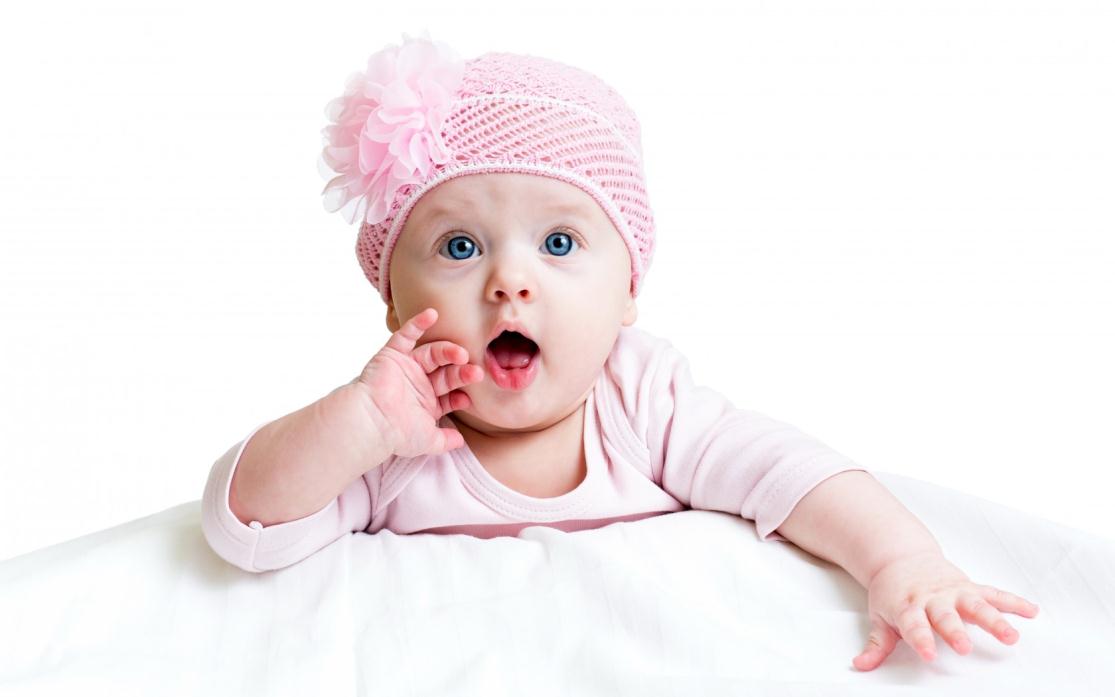 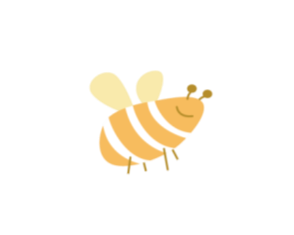 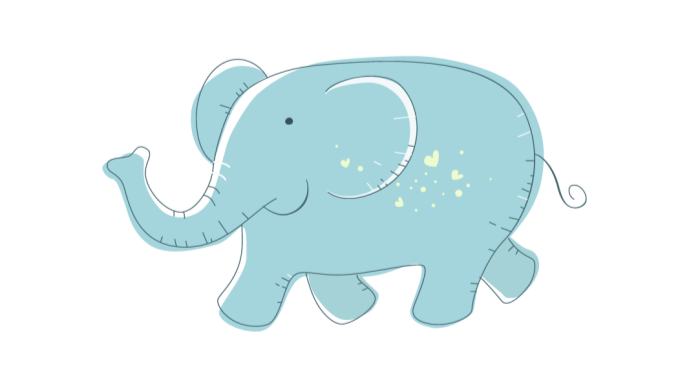 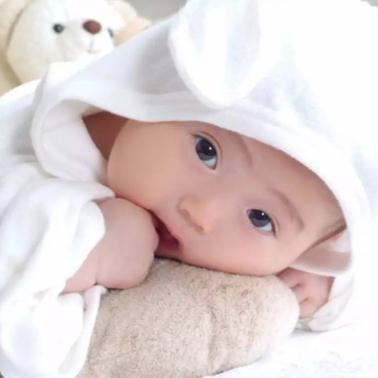 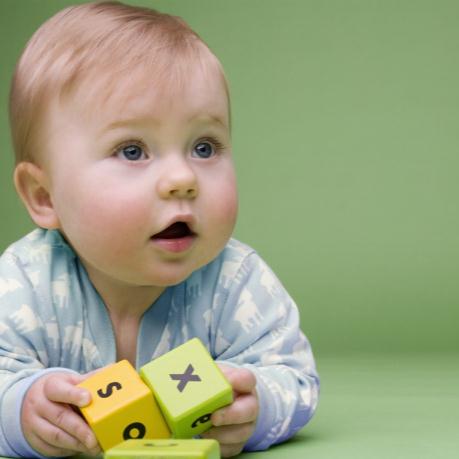 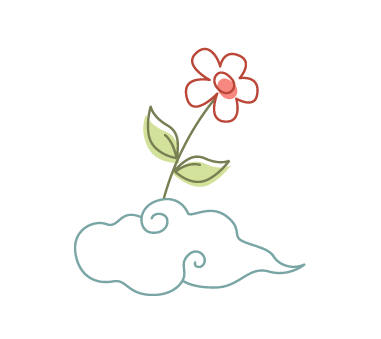 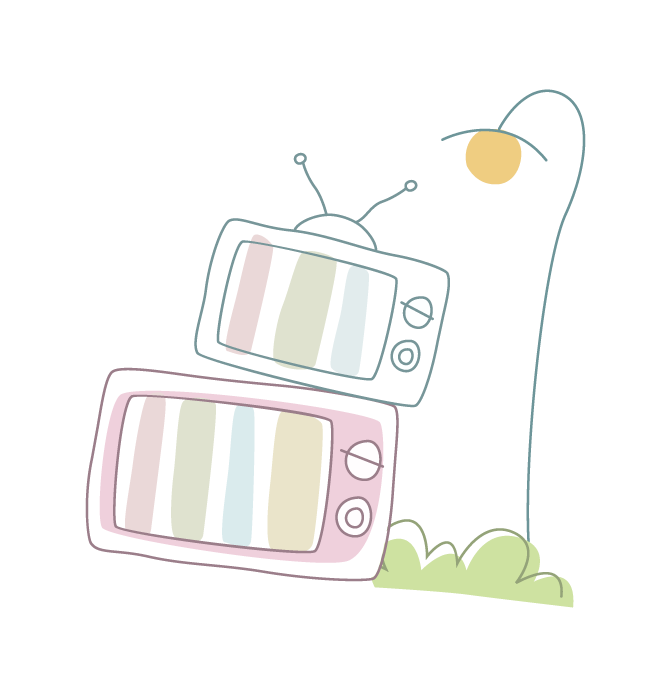 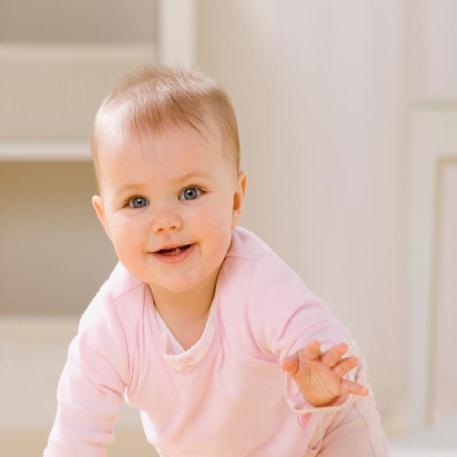 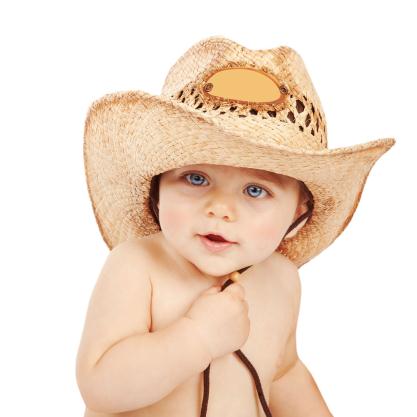 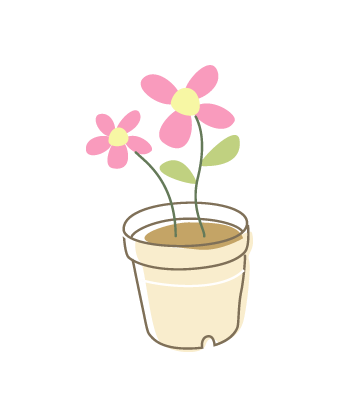 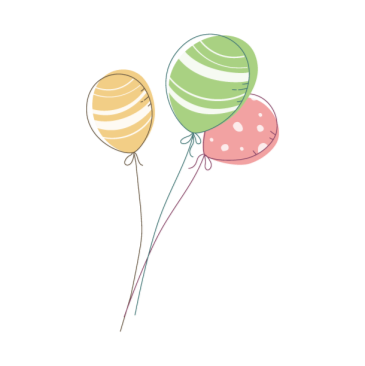 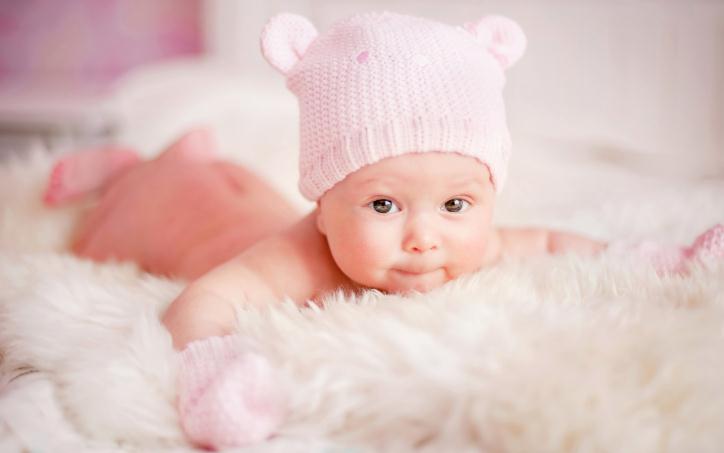 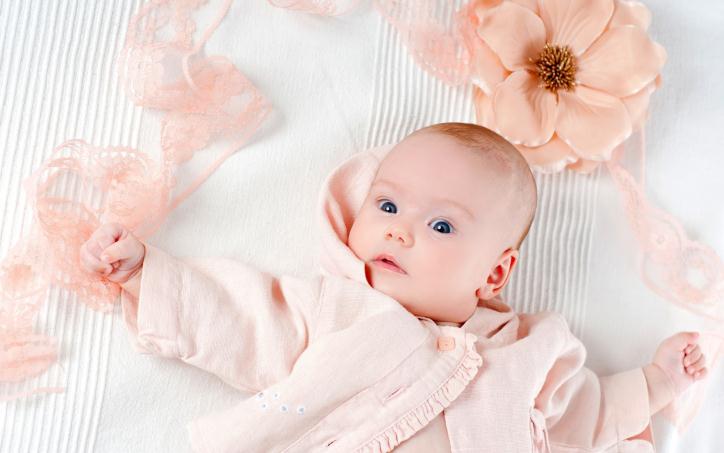 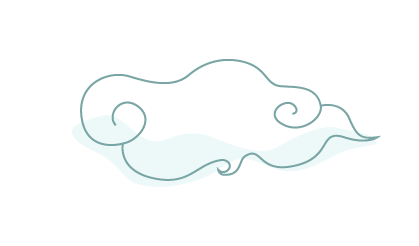 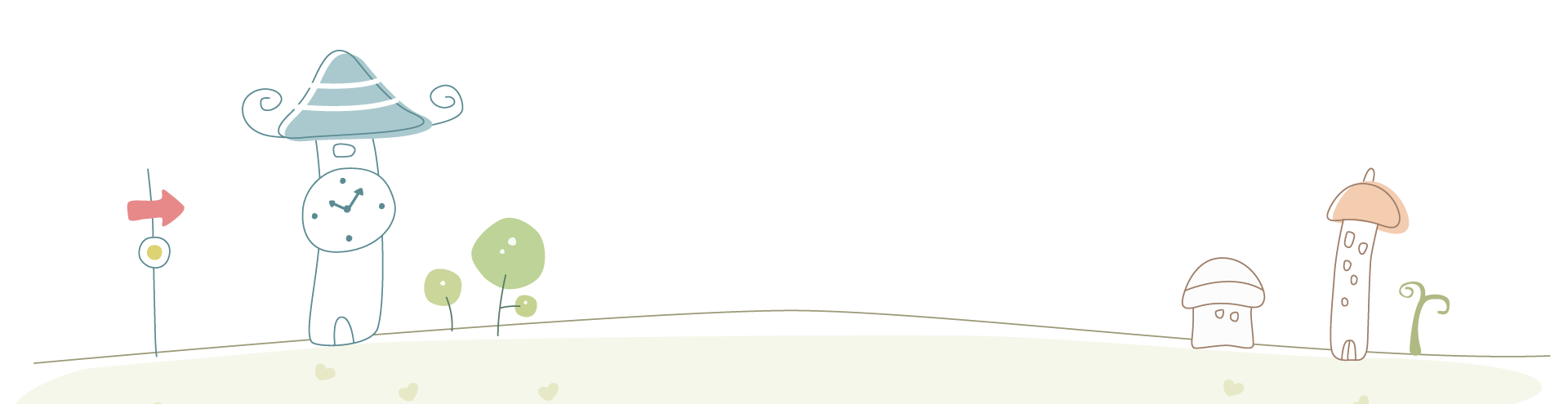 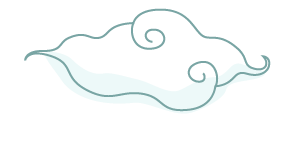 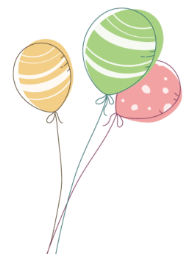 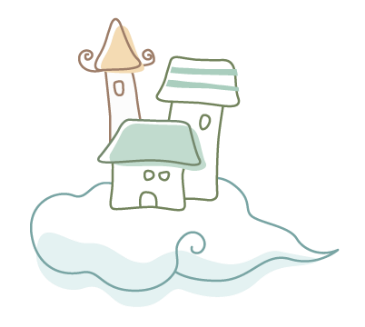 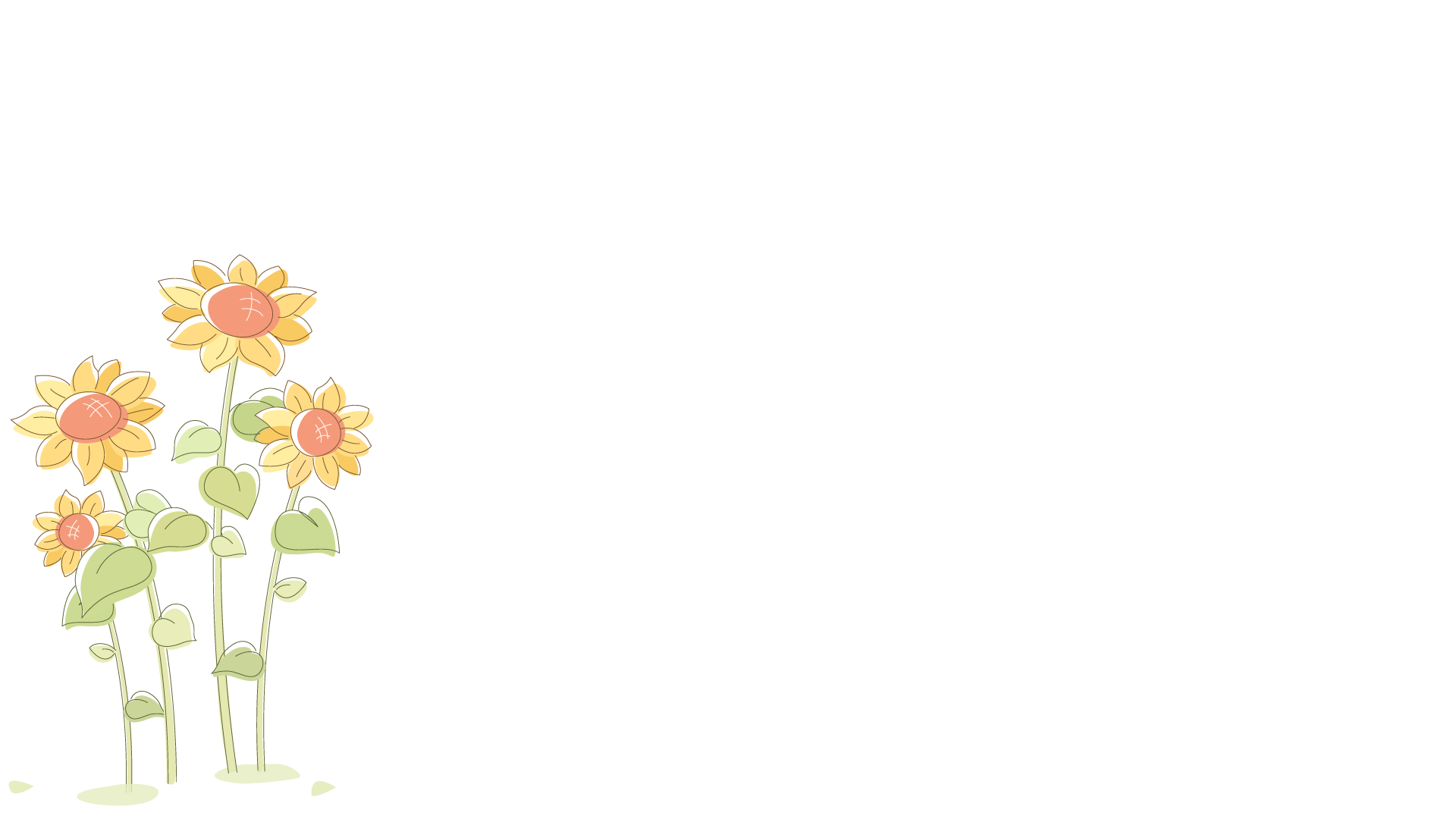